Fig. 3. Timescale for the evolution of Dictyoptera. Ovipositor length of cockroach-like fossils decreases in time ...
Mol Biol Evol, Volume 20, Issue 6, June 2003, Pages 907–913, https://doi.org/10.1093/molbev/msg097
The content of this slide may be subject to copyright: please see the slide notes for details.
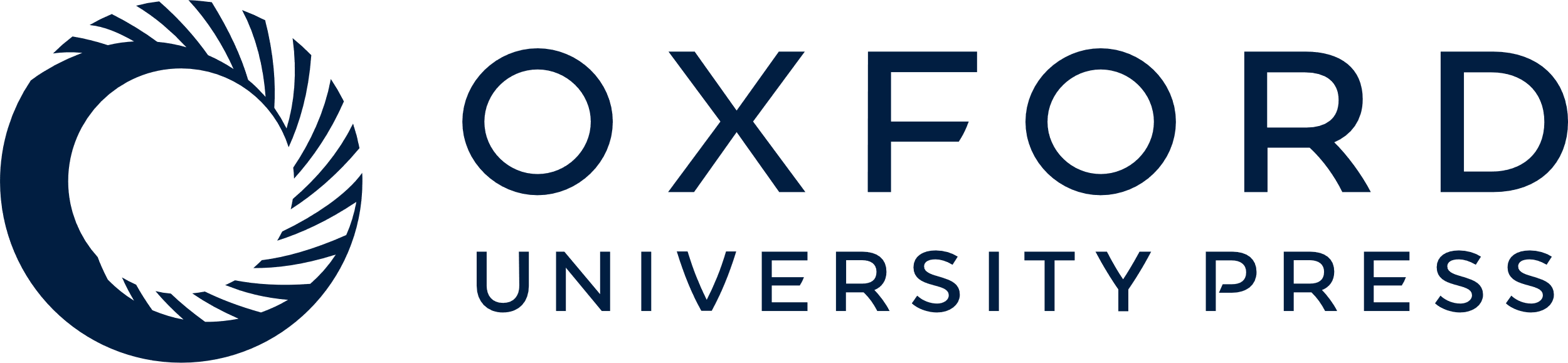 [Speaker Notes: Fig. 3. Timescale for the evolution of Dictyoptera. Ovipositor length of cockroach-like fossils decreases in time from Carboniferous specimens through to those in the late Jurassic, where they become highly reduced. The relationships shown among these fossils are taken from Grimaldi (1997). The relationships within Dictyoptera are based on those in figure 2. Clock-like behavior in the 16S rDNA of Blattabacterium spp. from lineages in bold permitted their approximate times of divergence to be determined (see text). Calibration for the rate of Blattabacterium 16S rDNA evolution was based on early Cretaceous termite fossils, indicated by a circle. Squares indicate the presence of the earliest known fossils within other lineages, also from the early Cretaceous. The 16S rDNA in the Blaberidae + Blattellidae lineage has apparently evolved in a slower manner than those in bold, and thus its time of divergence from the latter is not clear. The lack of endosymbionts in the Mantodea lineage precludes an estimation of its divergence time, and the time shown is based on Grimaldi (1997). The bar on the termite lineage represents loss of Blattabacterium from all other lineages other than that leading to M. darwiniensis (see also fig. 2)


Unless provided in the caption above, the following copyright applies to the content of this slide: Society for Molecular Biology and Evolution]